Detecting Promotional Content in Wikipedia
Shruti Bhosale
Heath Vinicombe
Ray Mooney
University of Texas at Austin
1
Outline
Introduction
Related Work
Our contribution
Evaluation
Conclusion
2
Outline
Introduction
Related Work
Our contribution
Evaluation
Conclusion
3
Wikipedia’s Core Policies
4
Quality Control in Wikipedia
Wikipedia editors and administrators
Clean-up Tags
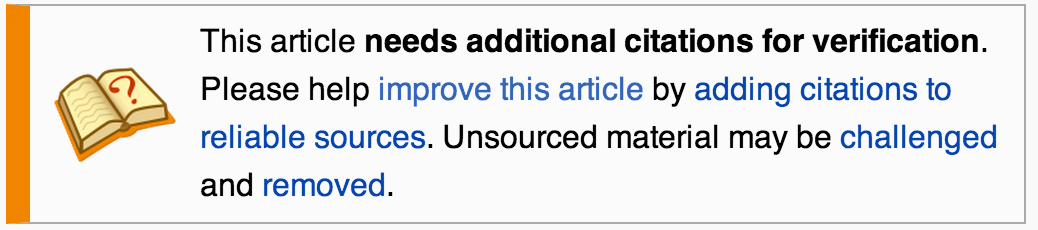 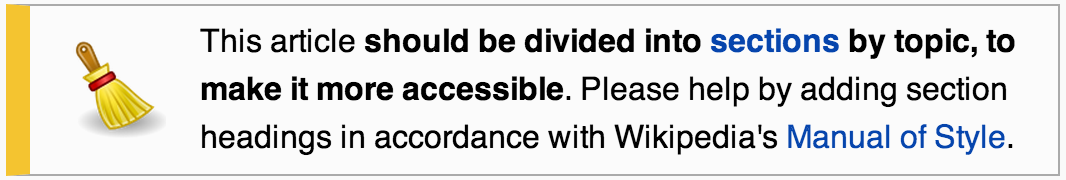 5
Wikipedia Articles with a promotional tone
Wikipedia Article on Steve Angello
…Since then, he has exploded onto the house music scene…
…Steve Angello encompasses enough fame as a stand alone producer. Add astounding remixes for….his unassailable musical sights have truly made for an intense discography…
6
Wikipedia Articles with a promotional tone
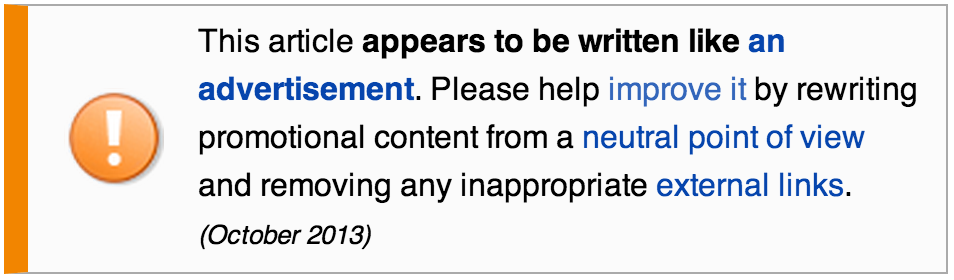 Identified manually and tagged with an Cleanup message by Wikipedia editors
7
Outline
Introduction
Related Work
Our contribution
Evaluation
Conclusion
8
Quality Flaw Prediction in Wikipedia(Anderka et al., 2012)
Classifiers for ten most frequent quality flaws in Wikipedia
One of the ten flaws is “Advert” => Written like an advertisement
Majority of promotional Wikipedia articles 														 “Advert”
9
Features Used in Classification(Anderka et al., 2012)
10
Outline
Introduction
Related Work
Our Approach
Motivation
Dataset Collection
Features
Classification
Evaluation
Conclusion
11
Style of Writing
Our hypothesis - Promotional Articles could contain a distinct style of writing.
Style of writing could be captured using 
PCFG models
n-gram models
12
Our Approach
Training PCFG models, character trigram models and word trigram models for the sets of promotional and non-promotional Wikipedia articles
Compute features based on these models
13
Dataset Collection
Positive Examples:	13,000 articles from English Wikipedia’s category, “Category:All articles with a promotional tone” (April 2013)
Negative Examples:Randomly selected untagged articles (April 2013)
14
Training and Testing
70% of the data is used to train language models for each category of articles
30% of the data is used  to train and test the classifiers for detecting promotional articles
15
Training N-gram Models
For each categories of articles, we train 
Word Trigram language models and 
Character Trigram language models 

We also train a unigram word (BOW) model as a baseline for evaluation
16
N-gram Model Features
Difference in the probabilities assigned to an article by the positive and the negative class character trigram language models 
Difference in the probabilities assigned to an article by the positive and the negative class word trigram language models
17
Training PCFG models(Raghavan et al., 2010; Harpalani et al., 2011)
PCFG PARSING
PCFG MODEL TRAINING
Promotional Category Treebank
Promotional Articles
Promotional PCFG model
Non-PromotionalArticles
Non-Promotional Articles 
PCFG model
Non-promotional Category Treebank
18
PCFG Model Features
Calculate probabilities assigned to all sentences of an article by each of the two PCFG models
Compute Mean, Maximum, Minimum and Standard Deviation of all probabilities, per PCFG model.
Compute the difference in the values for these statistics assigned by the positive and negative class PCFG models
19
Classification
LogitBoost with Decision Stumps (Friedman et al., 2000) 
10-fold cross-validation
20
Outline
Introduction
Related Work
Our contribution
Evaluation
Conclusion
21
Evaluation
22
Evaluation
23
Evaluation
24
Evaluation
25
Evaluation
26
Top 10 Features(Based on Information Gain)
LM char trigram 
LM word trigram 
PCFG min 
PCFG max 
PCFG mean 
PCFG std. deviation 
Number of Characters 
Number of Words 
Number of Categories 
Number of Sentences
27
Average Sentiment Score
Average sentiment of all words in an article using SentiWordNet (Baccianella et al., 2010)
Intuitively seems like a discriminative feature
18th most informative feature
Reinforces our hypothesis that surface level features are insufficient
28
Conclusion
Features based on n-gram language models and PCFG models work very well in detecting promotional articles in Wikipedia. 
Main advantages – 
Depend on the article’s content only and not on external meta-data 
Perform with high accuracy
29
Questions?
30
Content-based Features
Number of characters, words, sentences
Avg. Word Length 
Avg., min., max. Sentence Lengths, Ratio of max. to min. sentence lengths 
Ratio of long sentences (>48 words) to Short Sentences (<33 words) 
% of Sentences in the passive voice 
Relative Frequencies of POS tags
% of sentences beginning with selected POS tags
% of special phrases (e.g. editorializing terms like ‘without a doubt’, ‘of course’ )
% of easy words, difficult words, long words and stop words 
Overall Sentiment Score based on SentiWordNet*
* Baccianella et al., 2010
31
Structure Features
Number of Sections 
Number of Images 
Number of Categories 
Number of Wikipedia Templates used 
Number of References, Number of References per sentence and Number of references per section
32
Wikipedia Network Features
Number of Internal Wikilinks (to other Wikipedia pages) 
Number of External Links (to other websites) 
Number of Backlinks (i.e. Number of wikilinks from other Wikipedia articles to an article) 
Number of Language Links (i.e. Number of links to the same article in other languages)
33
Edit History Features
Age of the article 
Days since last revision of the article 
Number of edits to the article 
Number of unique editors 
Number of edits made by registered users and by anonymous IP addresses 
Number of edits per editor 
Percentage of edits by top 5% of the top contributors to the article
34